TRƯỜNG TIỂU HỌC LAM SƠN
Môn: Tin học
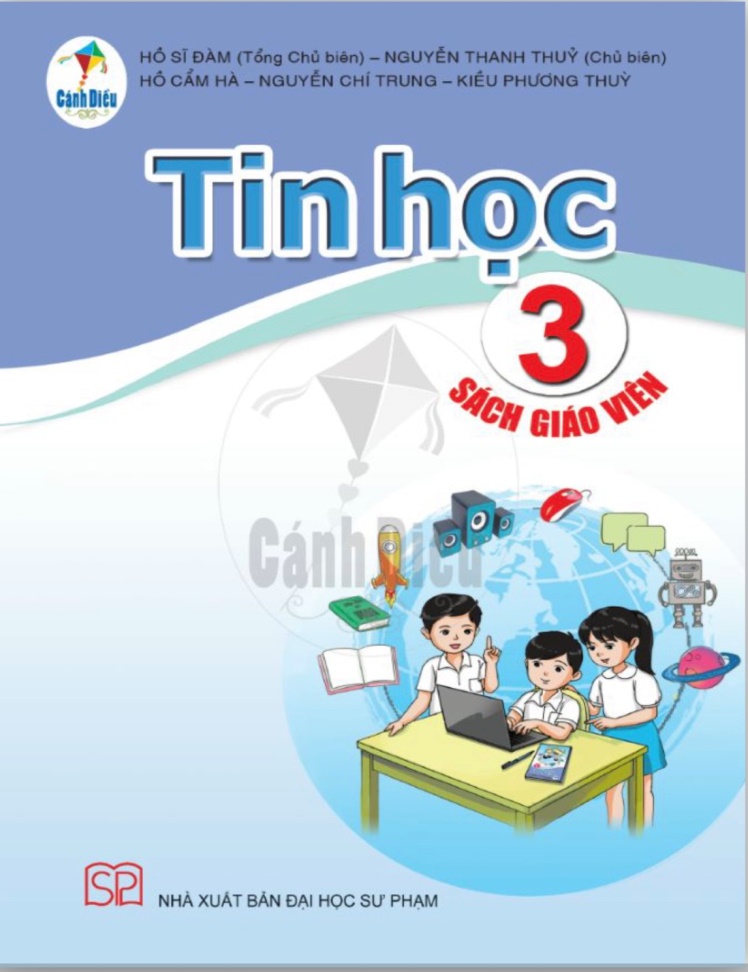 Khối 3
Giáo viên: Vũ Văn Kỷ
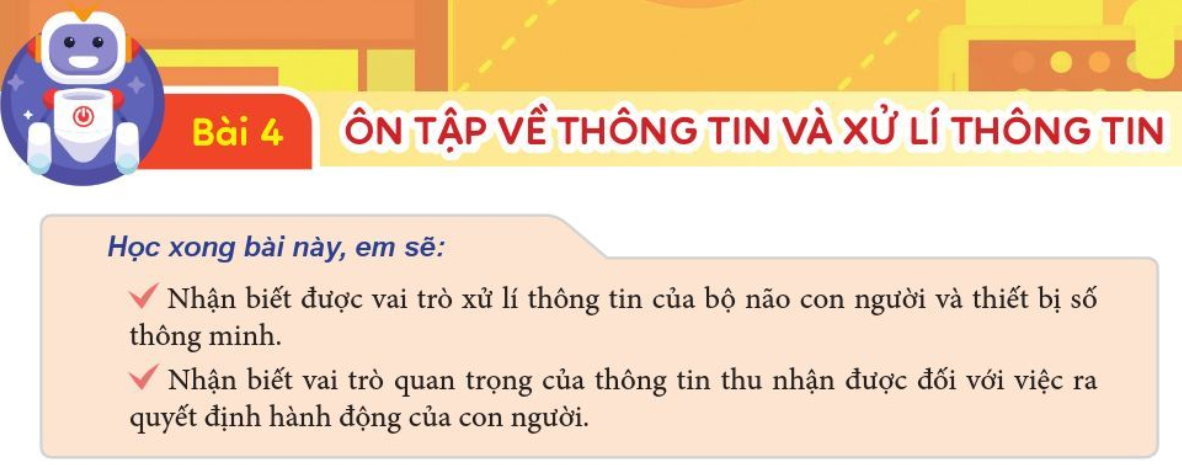 Sgk/23
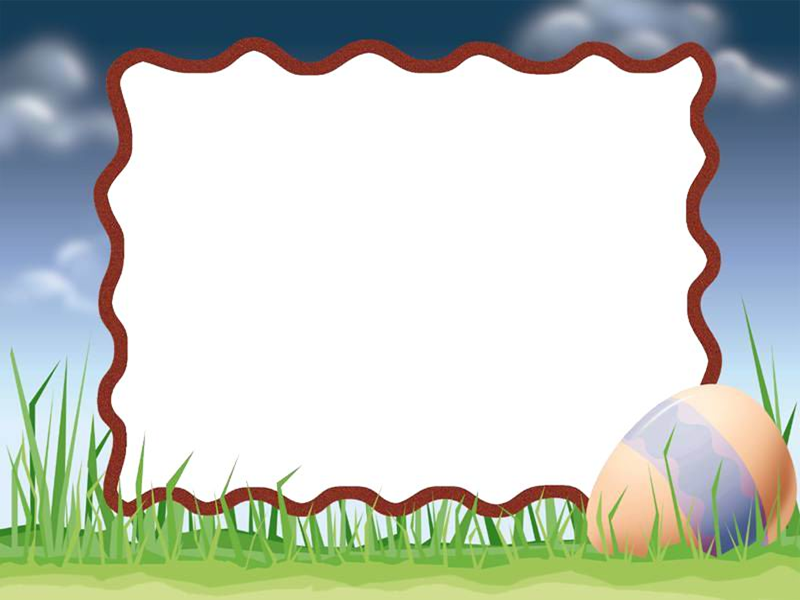 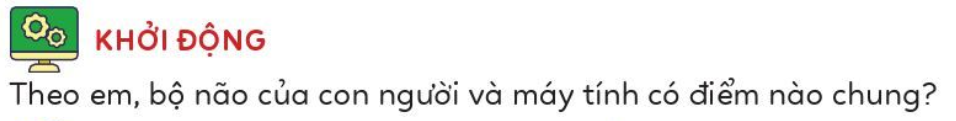 Trả lời: Bộ não của con người và máy tính đều là những bộ vi xử lí thông tin có cấu tạo phức tạp
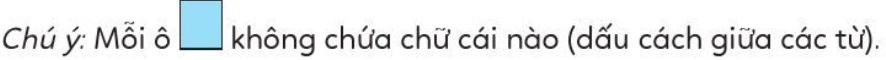 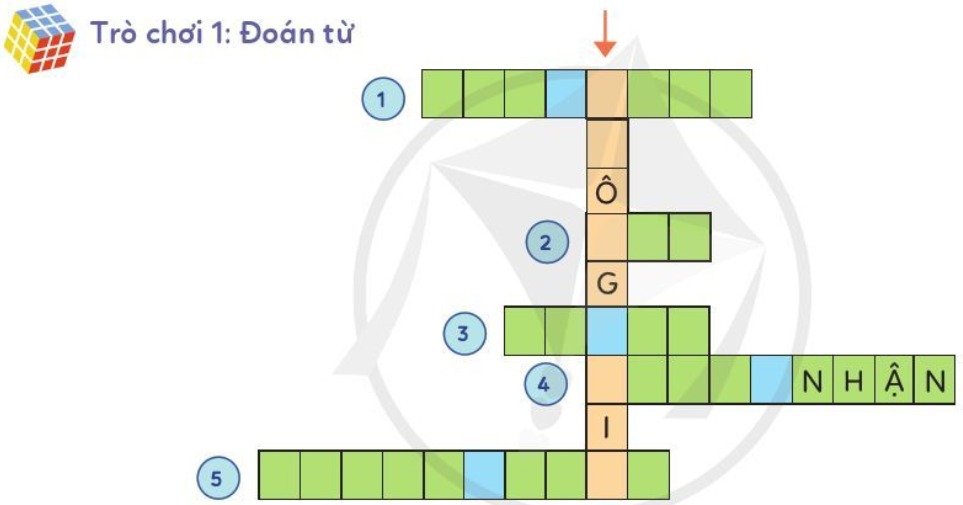 M Á Y     T  Í N H
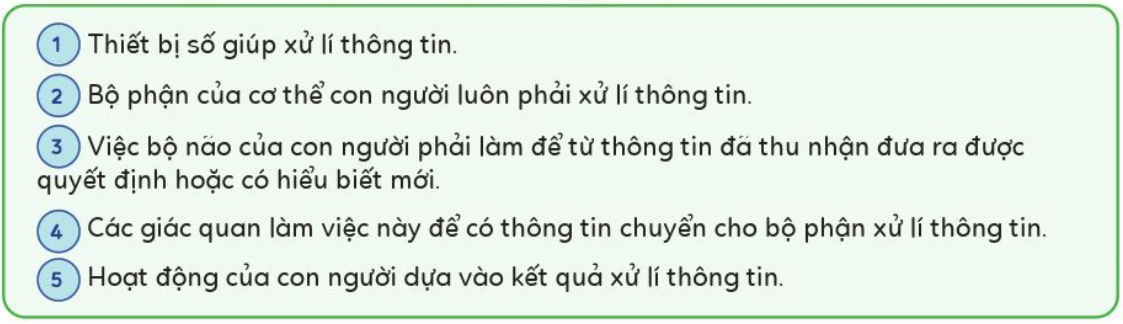 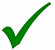 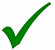 N Ã O
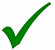 X Ử     L Í
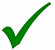 T  I  Ế P
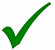 Q U Y Ế T     Đ  Ị N H
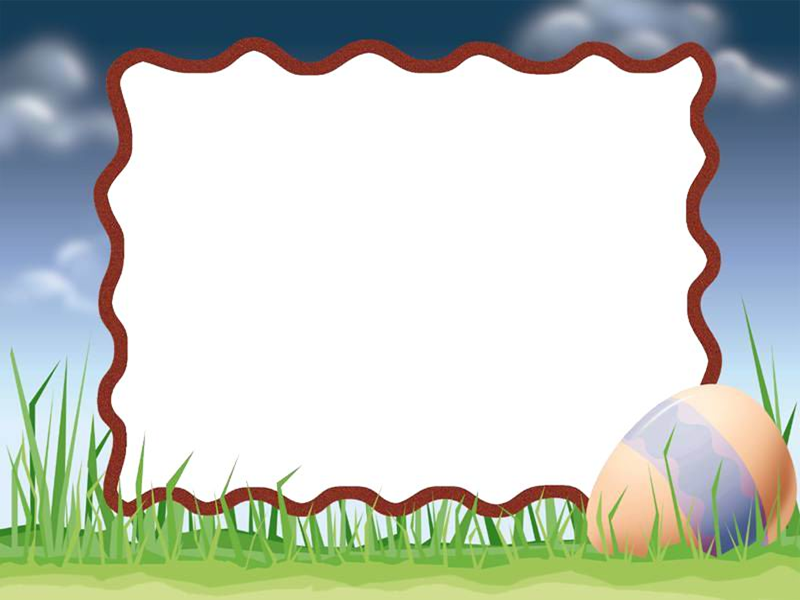 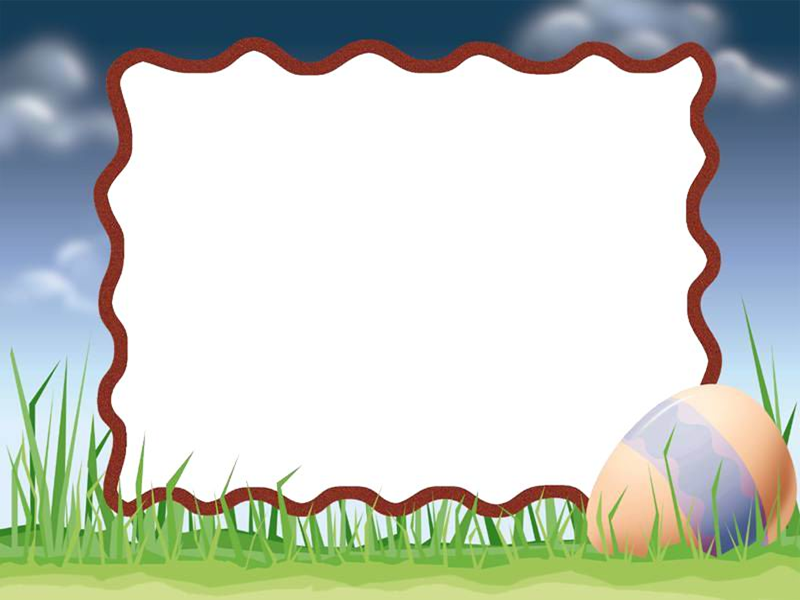 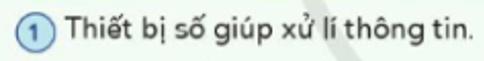 => Từ hàng dọc:
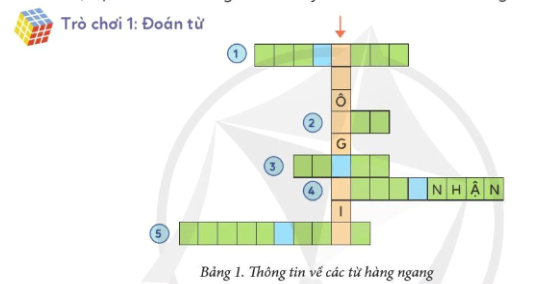 THÔNG TIN
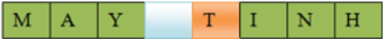 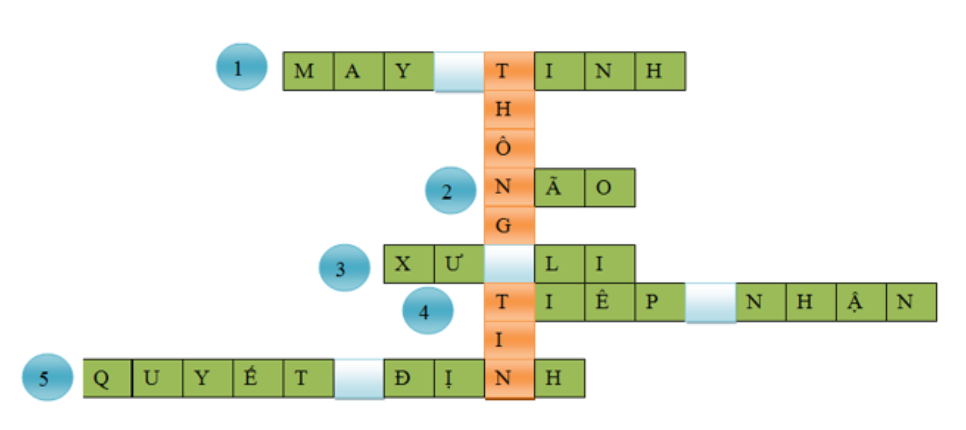 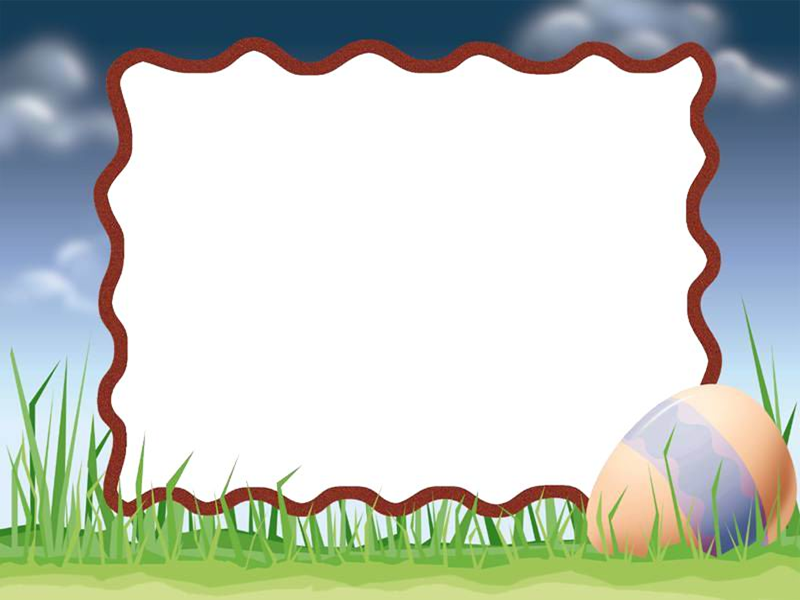 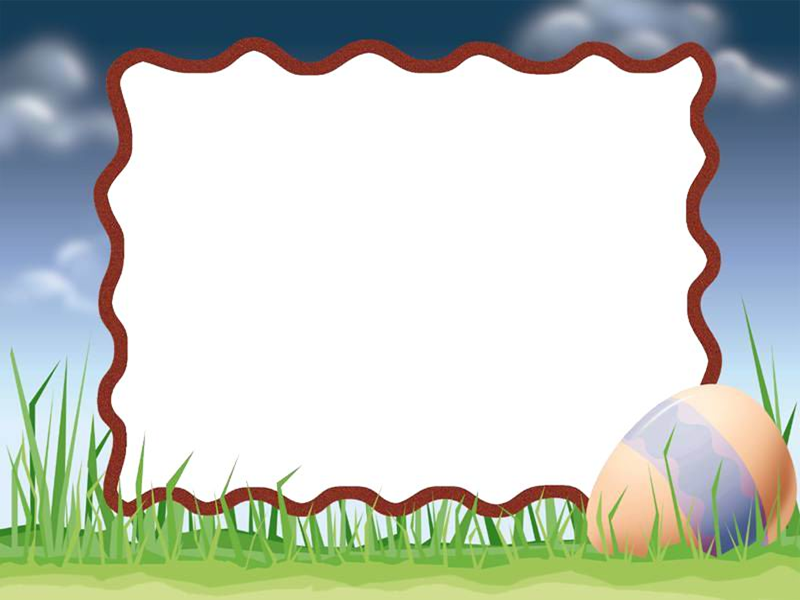 => NỘI DUNG ÔN TẬP:
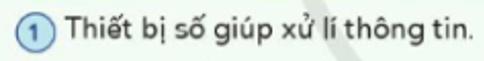 1) Thông tin trong bảng có dạng gì?
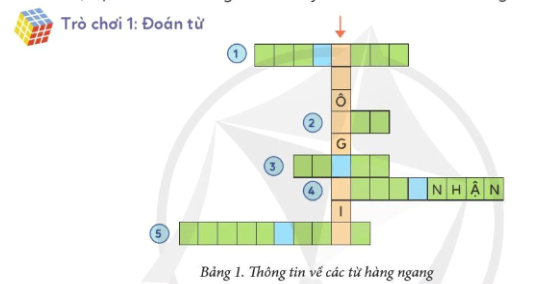 Trả lời: Dạng chữ
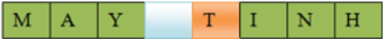 2) Thông tin mô tả hiện trạng 5 dòng và cột đứng có dạng gì?
Trả lời: Dạng hình ảnh
3) Các em trao đổi, thảo luận phát ra thông tin dạng gì?
Trả lời: Dạng Âm thanh
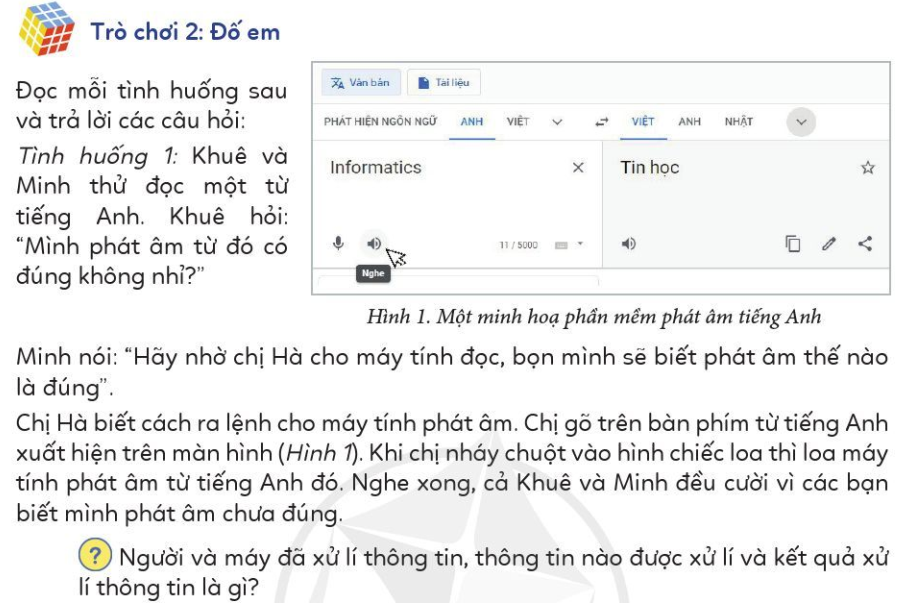 TRẢ LỜI:  + Thông tin được xử lí là cách phát âm chính xác từ tiếng Anh
	    + Kết quả xử lí thông tin là loa máy tính phát âm từ tiếng Anh đó.
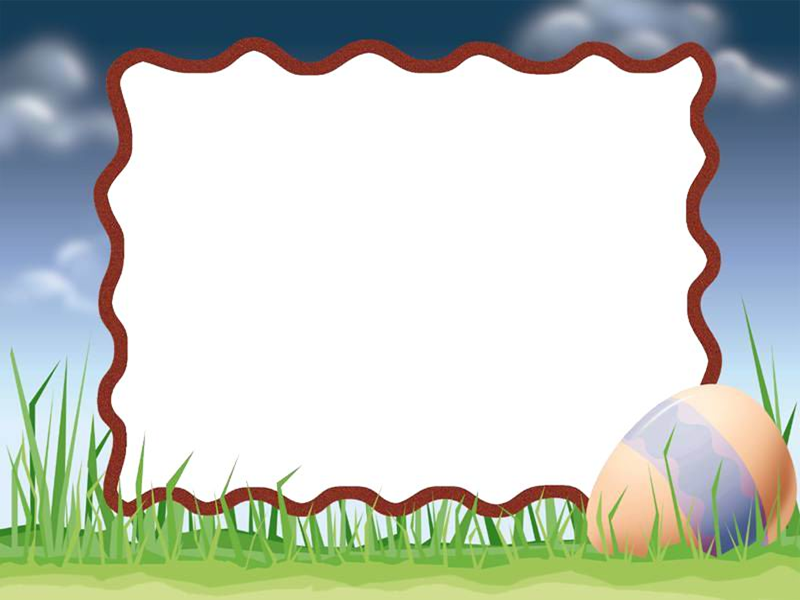 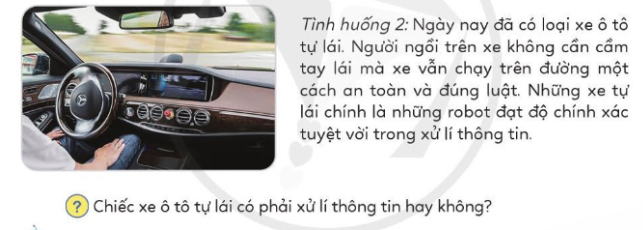 TRẢ LỜI:
+ Chiếc ô tô tự lái phải xử lí thông tin để hoạt động.
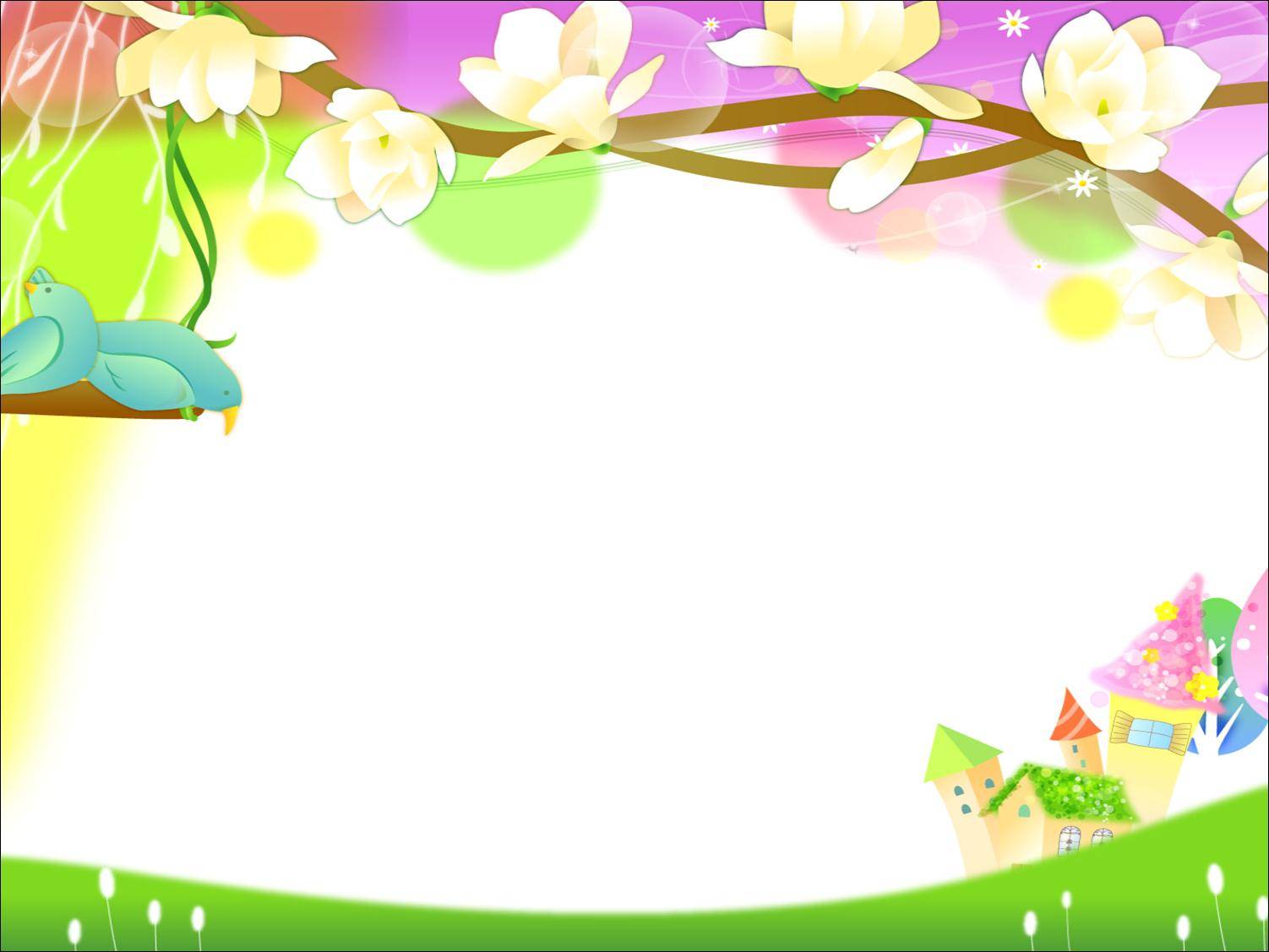 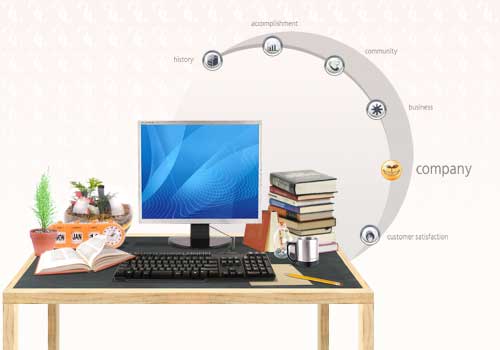 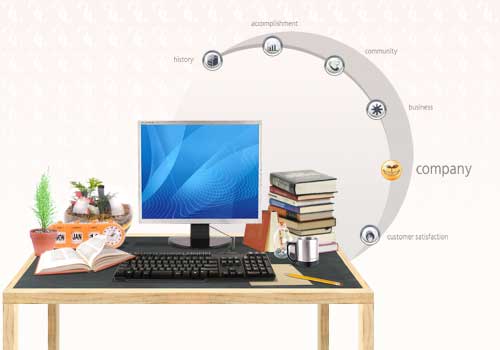 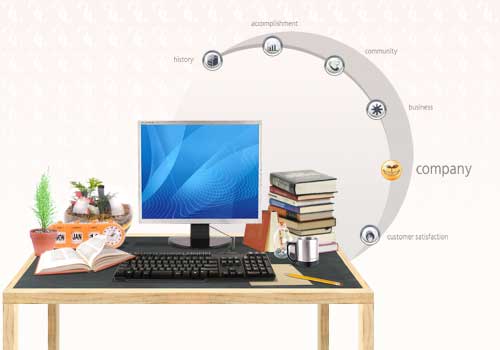 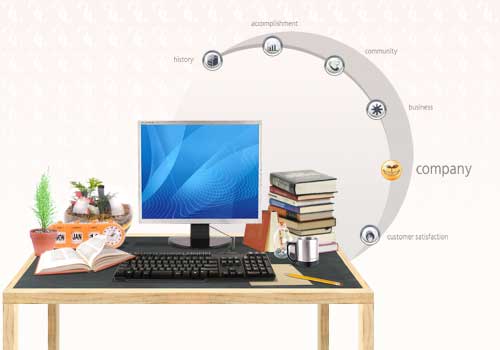 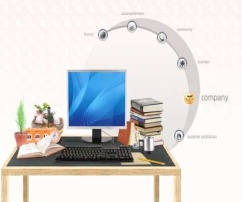 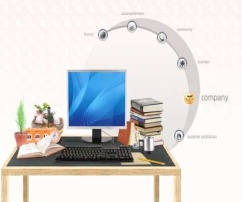 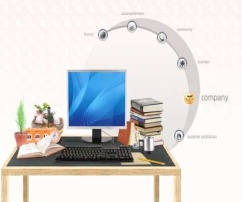 TRÒ CHƠI 
“ AI NHANH, AI ĐÚNG”
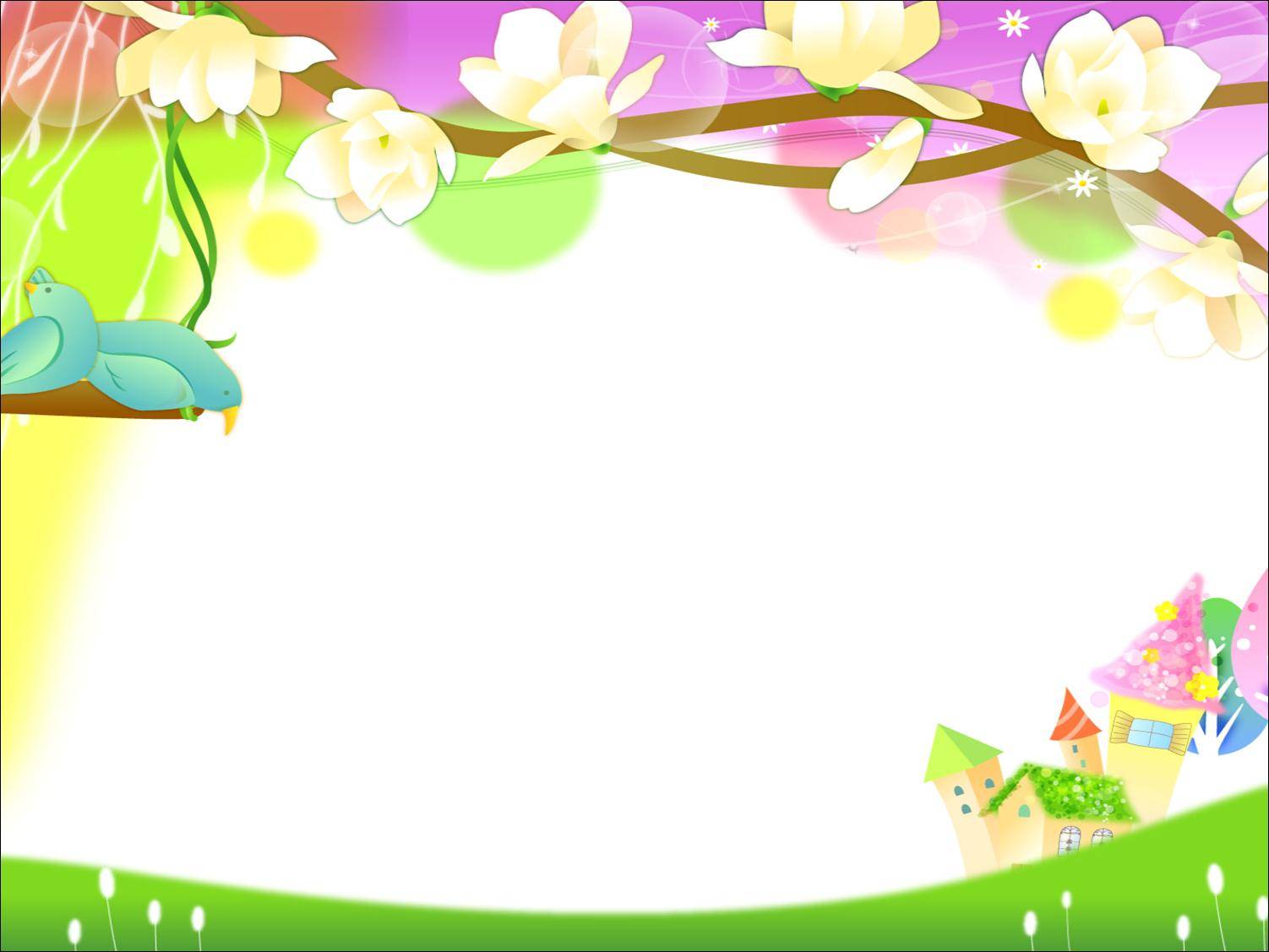 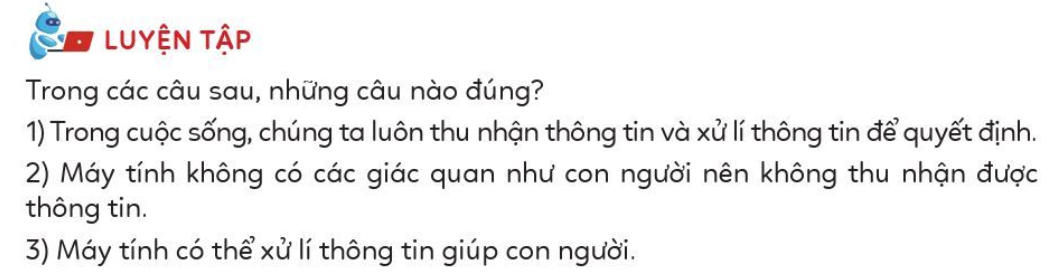 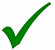 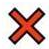 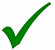 Câu 2 sai vì: Máy tính có thu nhận thông tin. Ví dụ: có thể gõ vào bàn phím, có thể dùng chuột để đưa vào máy tính thông tin điều khiển máy tính (như: chọn trò chơi, chọn xem ảnh,…)
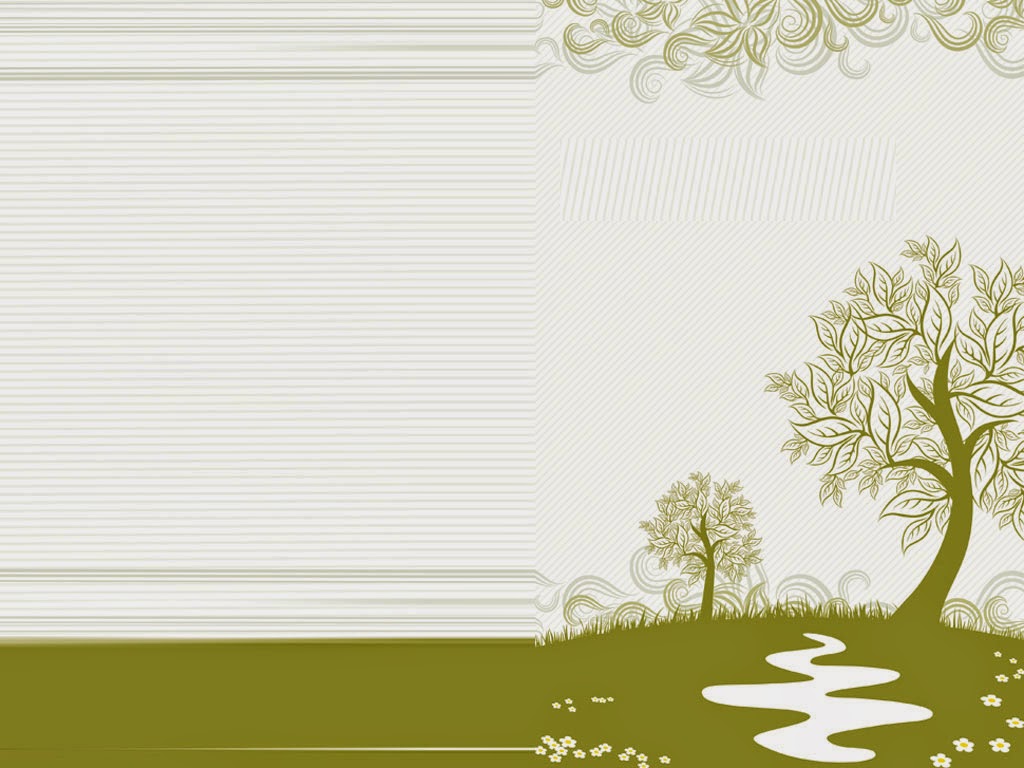 Thân ái chào tạm biệt!
Giáo viên: Vũ Văn Kỷ